Finance | Intelligent sales forecasting​
Microsoft 365 Copilot
Buy
Risk management
Improve profit margin
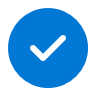 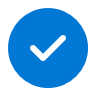 Value benefit
KPIs impacted
Increase revenue
Cost savings
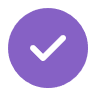 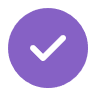 1. Prepare and cleanse data​
2. Analyze sales patterns​
3. Query the data​
Aggregate historical sales data into an Excel spreadsheet, then use Copilot for guidance on how to standardize the data formatting.​
Use Copilot in Excel to run an advanced analysis on the data, getting deeper analysis results using Python.​
Use Copilot in Excel to ask specific questions about the data.​
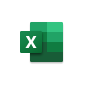 Copilot in Excel
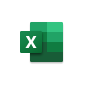 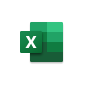 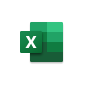 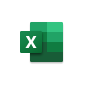 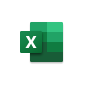 Example prompt: Suggest formulas to standardize the data formatting, including removing trailing spaces and correcting capitalization.​
Example prompt: Suggest formulas to standardize the data formatting, including removing trailing spaces and correcting capitalization.​
Example prompt: What are my top 3 product categories, by revenue, over the last 3 years?​
Copilot in Excel
Copilot in Excel
Copilot in Excel
Copilot in Excel
Copilot in Excel
6. Communicate forecasts​
5. Evaluate and adjust forecasts​
4. Forecast annual sales​
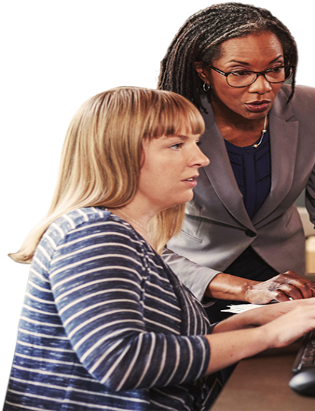 Create a summary of the forecast and share the results with the team.
Evaluate the forecast output and adjust the forecast model if needed.​
Use Copilot in Excel to forecast annual sales.​
Example prompt: Create a summary of the forecast highlighting the top three product categories.​
Action: Adjust the Python code in the workbook to refine and rerun the forecast as needed.​
Example prompt: Forecast revenue by category for the next two years, with historic data in a single chart.​